Emotion-Cause Pair Extraction:A New Task to Emotion Analysis in Texts
ADVISOR:JIA-LING KOH
SOURCE:ACL 2019
SPEAKER:LI-WEI LiU
DATA:2020/08/26
1
[Speaker Notes: 講講標題]
OUTLINE
Introduction
Method
Experiment
Conclusion
2
INTRODUCTION
ECE task v.s. ECPE task:
Input
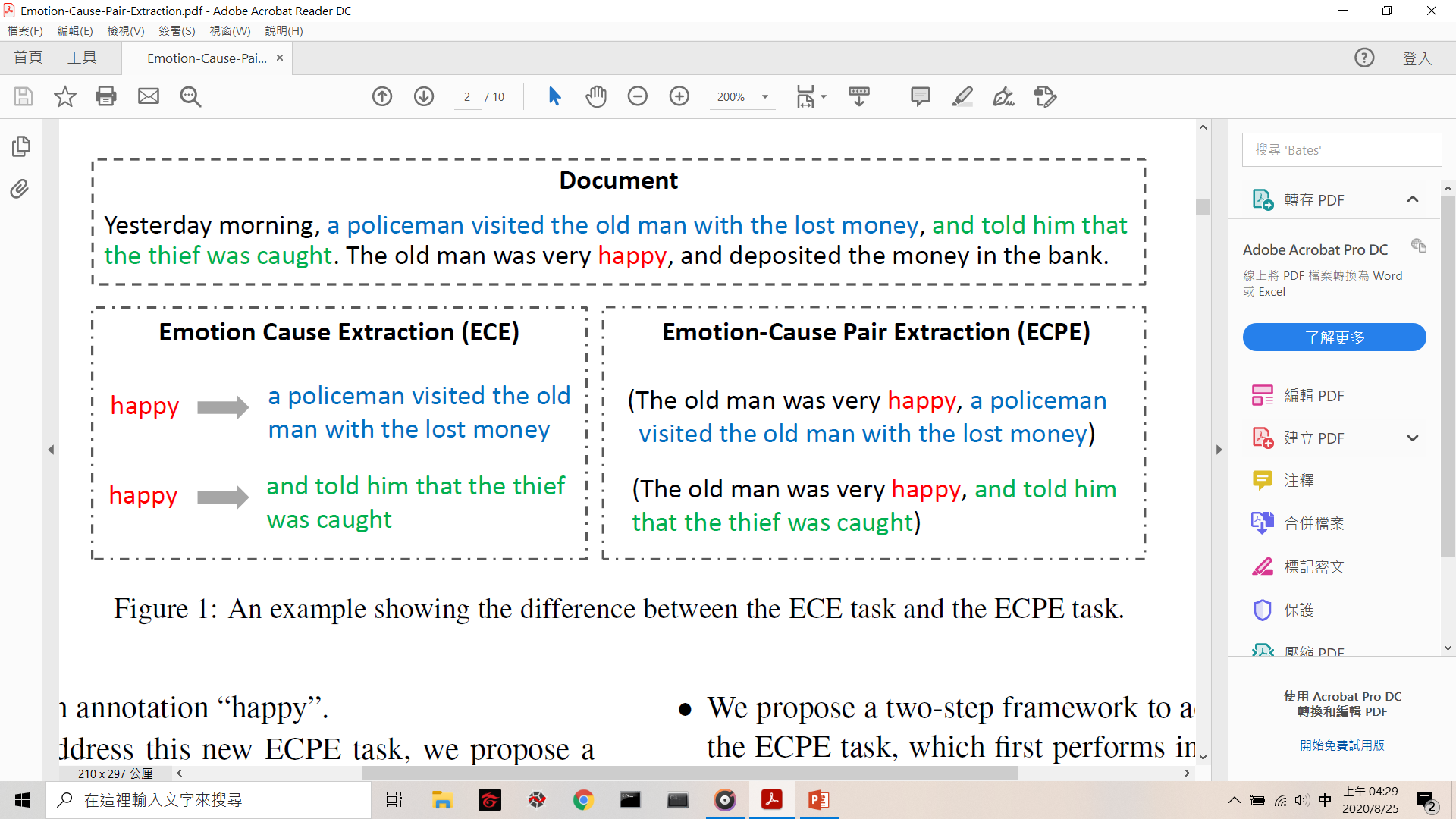 Output
Output
3
INTRODUCTION Motivation
Two shortcomings in the current ECE task:
 Emotions must be annotated before cause extraction in the test set.
 Annotating emotion ignores the fact that emotions and causes are           mutually indicative.
Consider the  above shortcomings in ECE 
↓
Emotion-Cause Pair Extraction(ECPE)
4
OUTLINE
Introduction
Method
Experiment
Conclusion
5
METHOD  Problem definition
Input a document contains multiple clauses : d = [c1, c2, … , c|d|]
Each ci also contains multiple words : ci = [wi,1,wi,2, … ,wi,|ci|]
Output is emotion-cause pairs in d : P = { ... , (ce, cc), ... }
6
[Speaker Notes: P這樣表示，代表可能不只一組]
METHOD  two-step method
Emotion-Cause Pair Extraction(ECPE) : a two-step method
Step 1 : Individual Emotion and Cause Extraction
Extract a set of emotion clauses E = {ce 1, … , ce m} 
    and a set of cause clauses C = {cc 1, … , cc n} for each document.
Step 2 : Emotion-Cause Pairing and Filtering
7
Independent Multi-task Learning
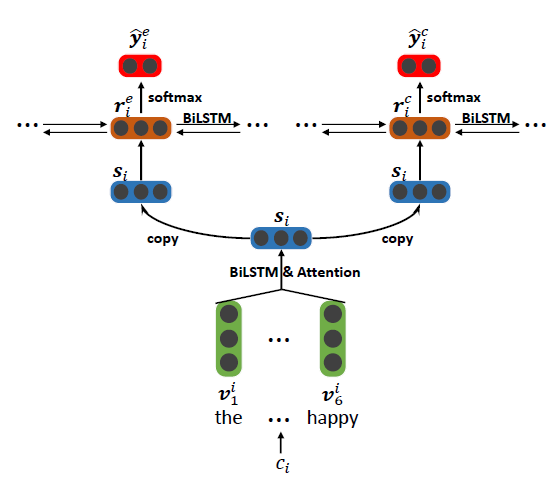 8
Interactive Multi-task Learning
Consider that emotion and cause aremutually indicative…
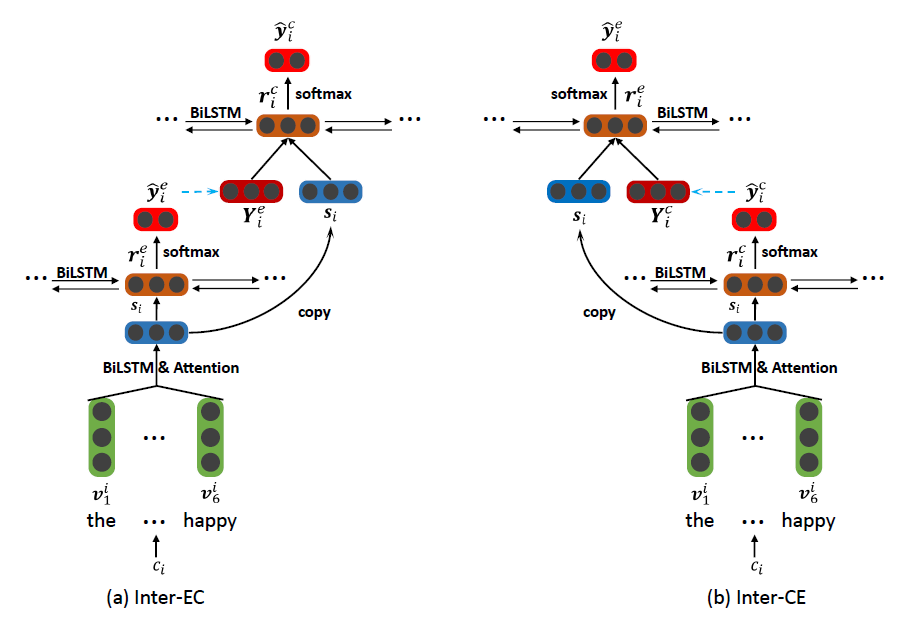 9
[Speaker Notes: 考慮到情感和原因是相互指示的]
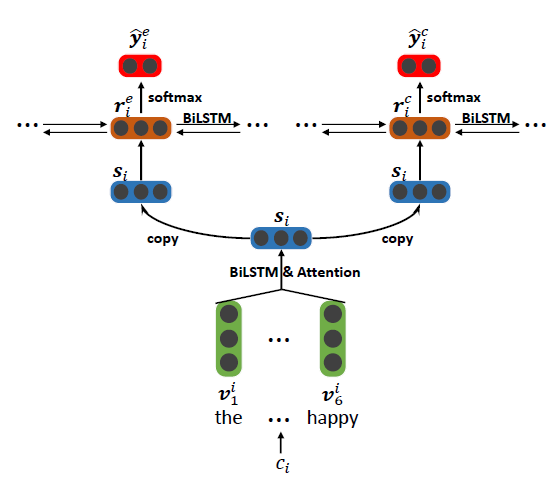 METHOD  Independent Multi-task Learning
Hierarchical Bi-LSTM network (two-layer):
 to capture “word-clause-document” structure
The lower layer : word-level Bi-LSTM modules
Each ci get a clause representation si
The upper layer : clause-level Bi-LSTM modules
Each si get a hidden states ri
10
[Speaker Notes: emotion跟cause是分開extraction的，且結構一樣]
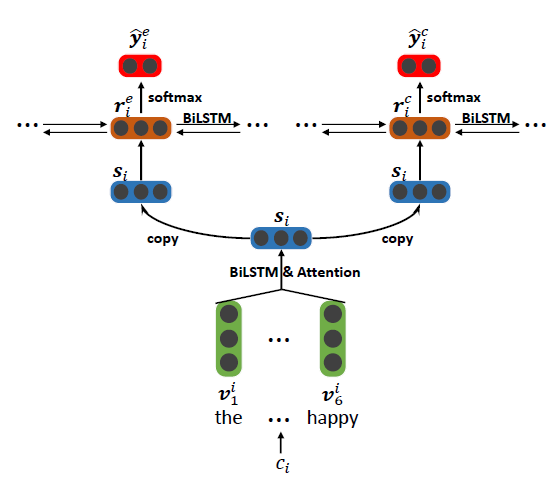 METHOD  Independent Multi-task Learning
Prediction : Softmax layer
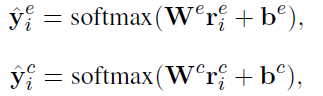 Loss fuction :

Le and Lc are the cross-entropy error
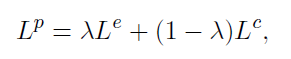 11
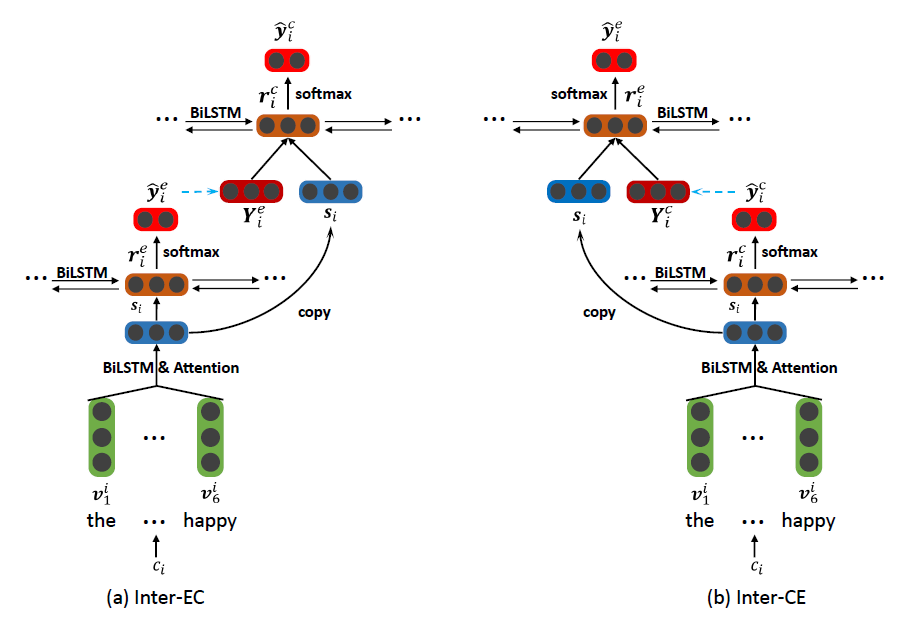 METHOD Interactive Multi-task Learning
Take Inter-EC as an example
The lower layer : word-level Bi-LSTM modules
Each ci get a clause representation si
The upper layer : clause-level Bi-LSTM modules
Each si get a hidden states ri
Prediction : Softmax layer
For emotion extraction!
12
[Speaker Notes: 用Inter-EC舉例，那Inter-EC是用擷取emotion來提升cause擷取的準確度的概念。]
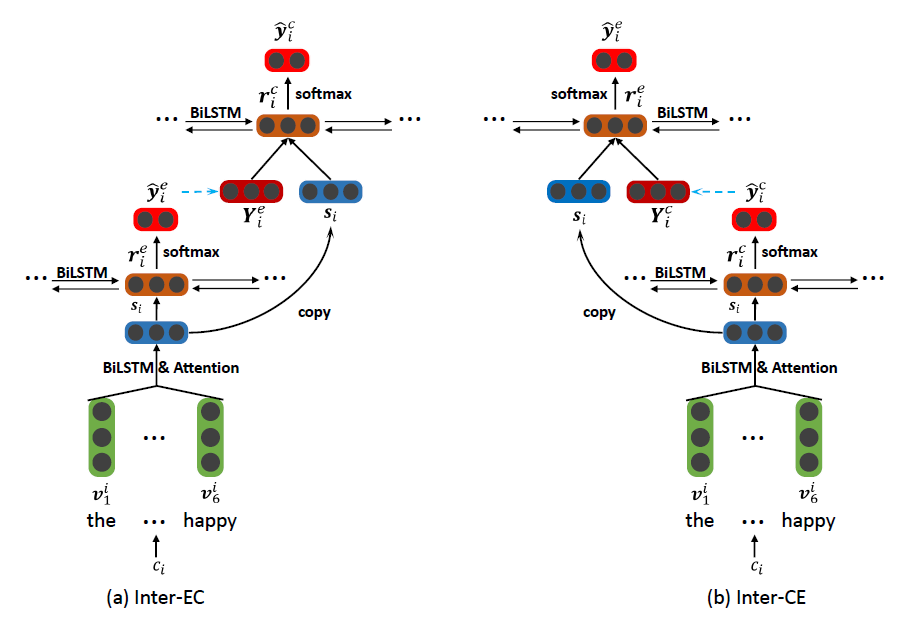 METHOD Interactive Multi-task Learning
Concated and Bi-LSTM+Softmax
Loss fuction :
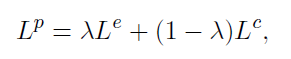 13
METHOD Emotion-Cause Pairing and Filtering
In Step 1,we extraction emotion and cause sets
a set of emotion clauses E = {ce 1, … , ce m} 
a set of cause clauses C = {cc 1, … , cc n}
Step 2 : Emotion-Cause Pairing and Filtering
Pairing : Cartesian product to E and C ,get all possible pairs:
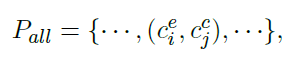 14
METHOD Emotion-Cause Pairing and Filtering
Filtering
First , represent each pair in Pall :


where vd represents the distances between the two clauses.
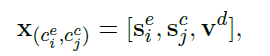 Then , use Sigmoid function to filter all candidate pair (cei , ccj)                
 whether cei and ccj not have a causal relationship:
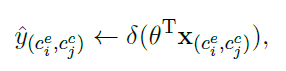 15
[Speaker Notes: 對每個候選配對給定，結合兩個句子的距離變數得到新的表示方法]
OUTLINE
Introduction
Method
Experiment
Conclusion
16
EXPERIMENT DataSets
We constructed a ECPE corpus based on the benchmark ECE corpus
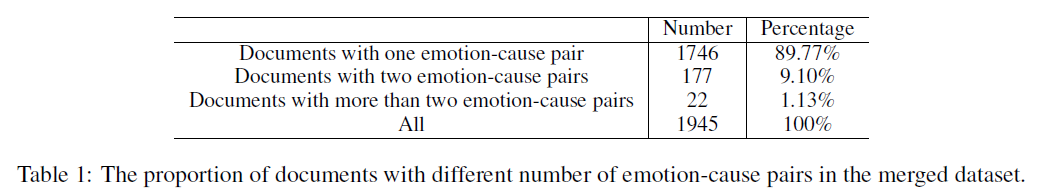 17
[Speaker Notes: 將ECE corpu合併成符合ECPE task預定義的規格
1對1  1對2  1對多  各占多少]
EXPERIMENT DataSets
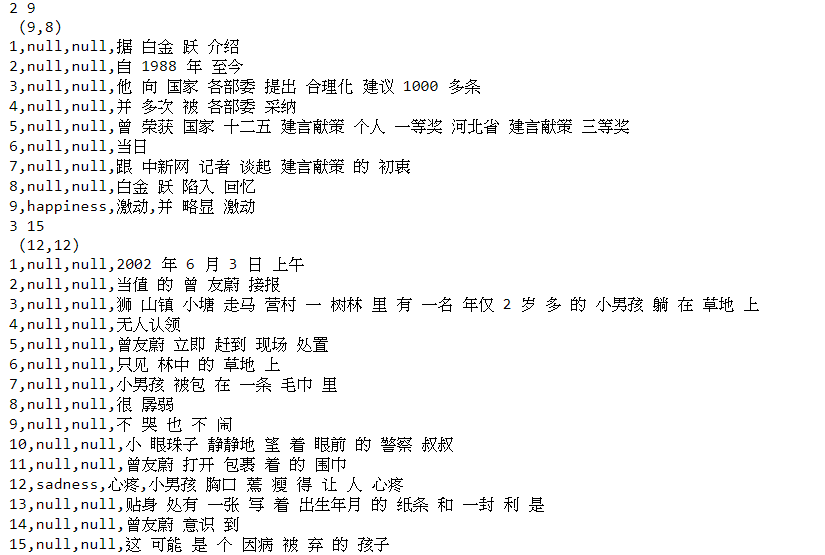 18
[Speaker Notes: 這頁不用印給他們!!!!!!!!!!!!!!!!!!!!!!!!!!!!!!!!!!!!!!!!]
EXPERIMENT Evaluation on the ECPE Task
We repeat the experiments 20 times and report the average result.
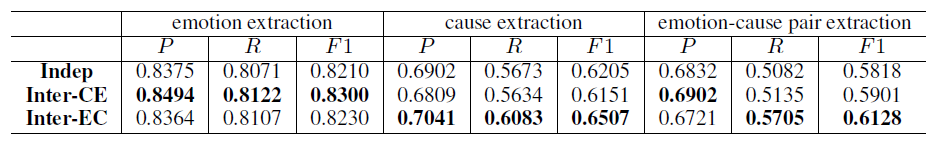 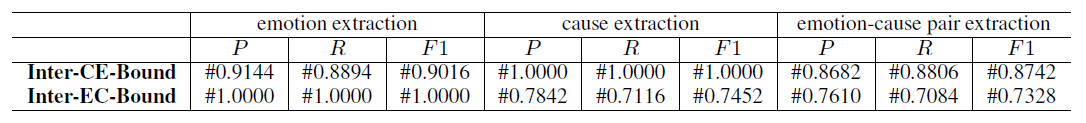 19
[Speaker Notes: Upper-Bound的實驗想表示，emotion跟cause的確有明顯的相互關係，實驗結果符合Inter-EC跟Inter-CE的設計理念]
EXPERIMENT Comparison Methods
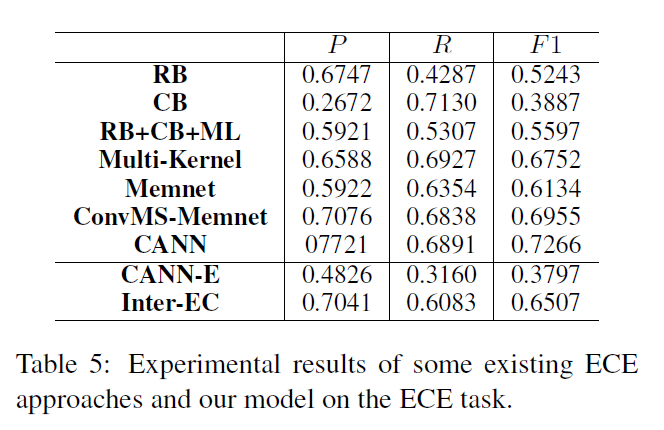 20
[Speaker Notes: 強調本篇方法未標記emotion的情況下，仍然能表現得很好，且比以往的方法拿掉標記的情況好很多]
OUTLINE
Introduction
Method
Experiment
Conclusion
21
CONCLUSION
We propose a new task: emotion-cause pair extraction(ECPE).

We propose a two-step method:
 Extract both emotions and causes respectively by multi-task learning.
 Emotion-Cause Pairing and Filtering.

Based on a benchmark ECE corpus, we construct a corpus suitable for the ECPE task. The experimental results prove the effectiveness of our method.
22
[Speaker Notes: 看要不要講future work]